Agricultural guidance
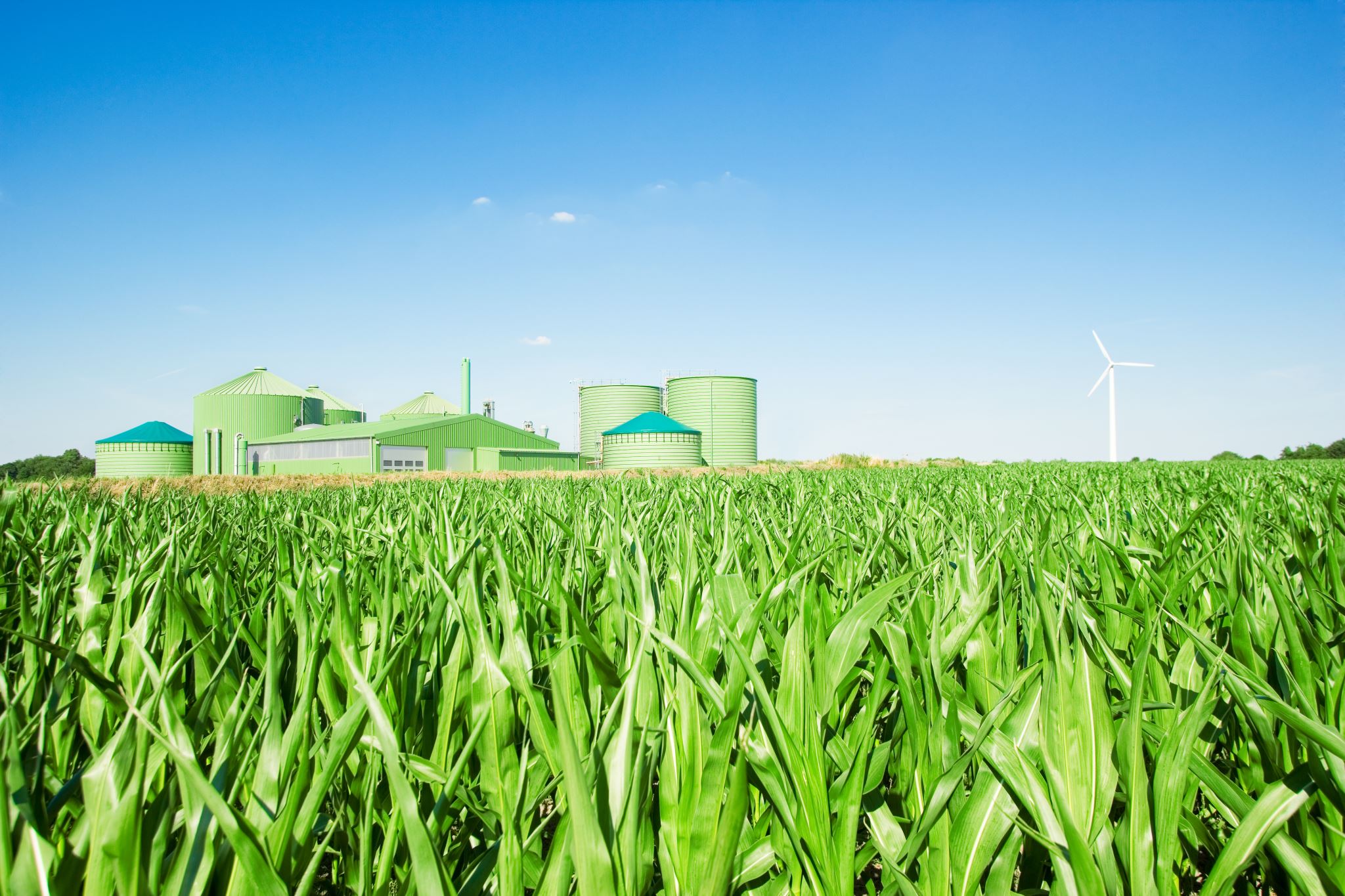 Objective:
The web application aims to address agricultural problems, specifically the misuse and conversion of agricultural land into non-agricultural purposes. The application will track agricultural land, manage crop types and quantities, regulate pesticide and fertilizer usage to reduce pollution and land wastage, and control the buying and selling of agricultural land.
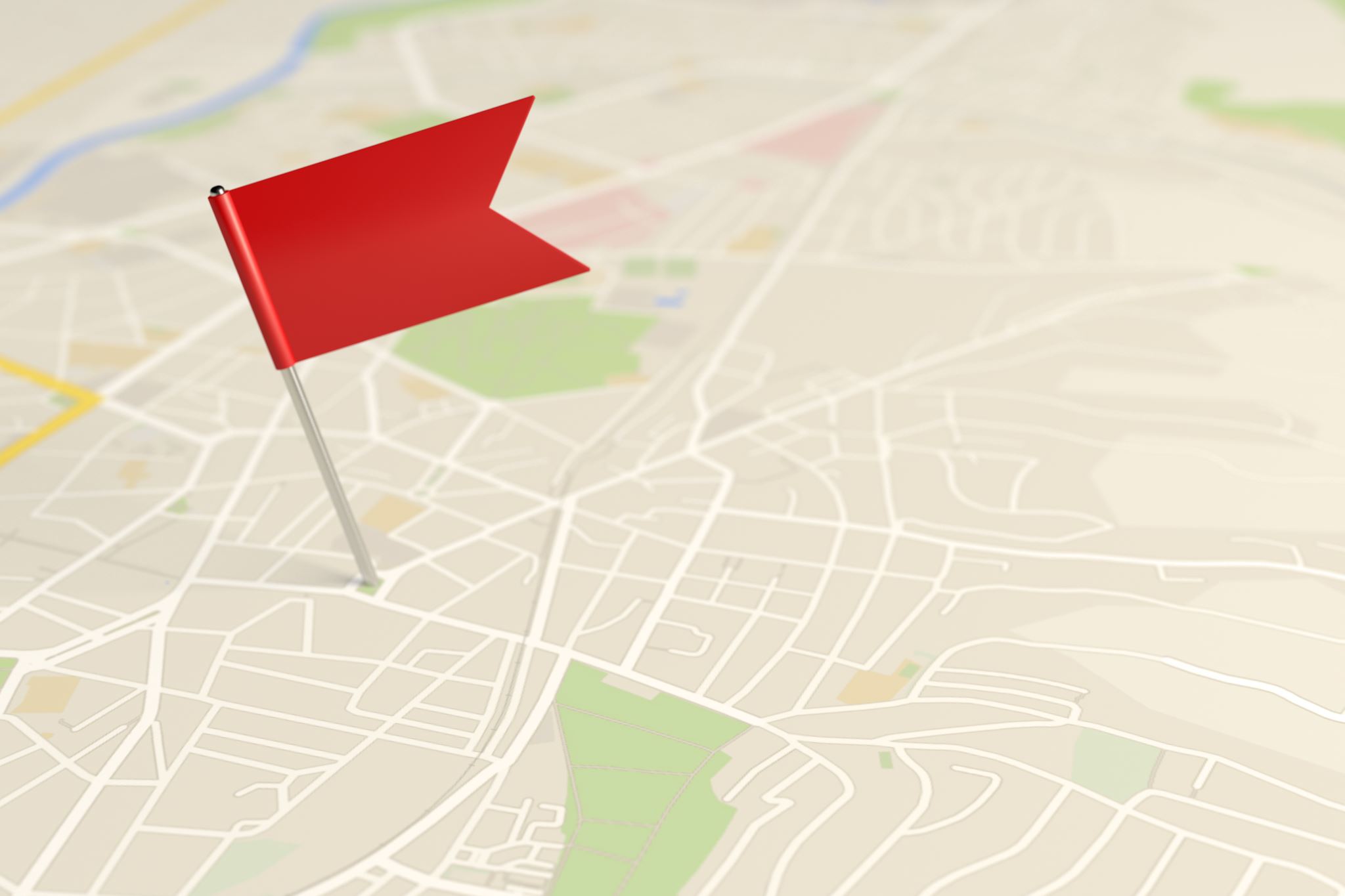 Features and Implementation
1. Agricultural Land Management
Feature: Track agricultural land, owners, and environment details.
Implementation:
Frontend:
Form: Input fields for land size, owner names, and environmental data.
Map Integration: Use maps to visualize land locations and details.
Backend:
Database: Store land details, owner information, and environmental data.
API: Endpoints to manage land data and retrieve information.
2. Crop ManagementFeature: Determine and track crop types and quantities for each land.Implementation:Frontend:Interface: Forms and tables to input and view crop data.Backend:Database: Store crop types, quantities, and related details.Algorithm: Use decision trees or random forests to recommend suitable crops based on land environment data.3. Pesticide and Fertilizer ManagementFeature: Regulate the use of pesticides and fertilizers to minimize pollution.Implementation:Frontend:Forms: Input fields for specifying types and quantities of pesticides and fertilizers.Backend:Database: Store data on pesticide and fertilizer usage.Algorithm: Utilize clustering or optimization algorithms to recommend optimal usage levels to reduce pollution.
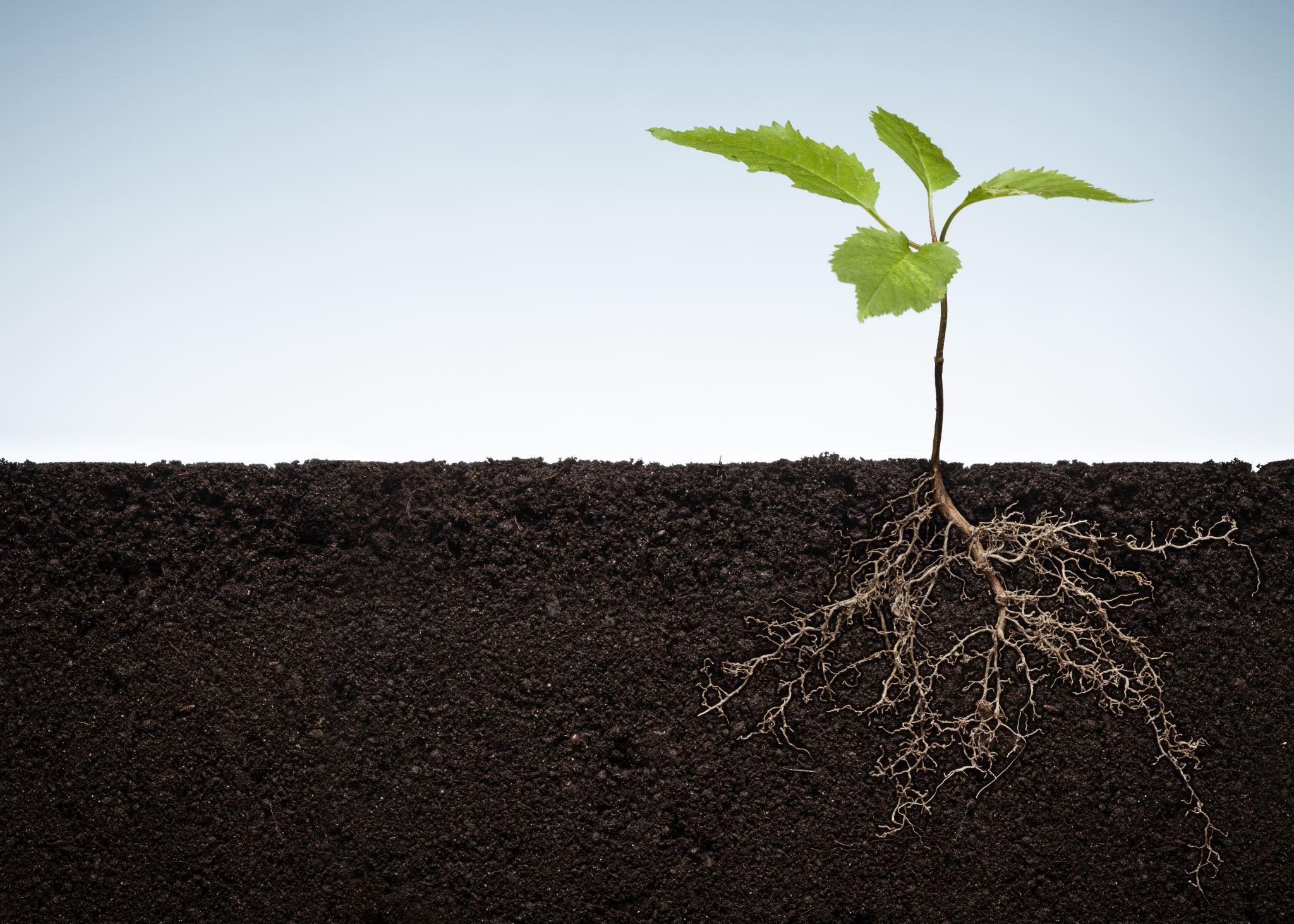 4. Land Buying and Selling Management
Feature: Control and regulate the buying and selling of agricultural land.
Implementation:
Frontend:
Form: Input fields for buying and selling land, including details like land size, price, buyer/seller information.
Market Overview: Interface to view available lands for sale and recent transactions.
Backend:
Database: Store transaction details, buyer and seller information, and land status.
API: Endpoints to manage buying/selling requests and update land status.
Approval System: Implement a system where transactions must be approved by relevant authorities to prevent misuse.
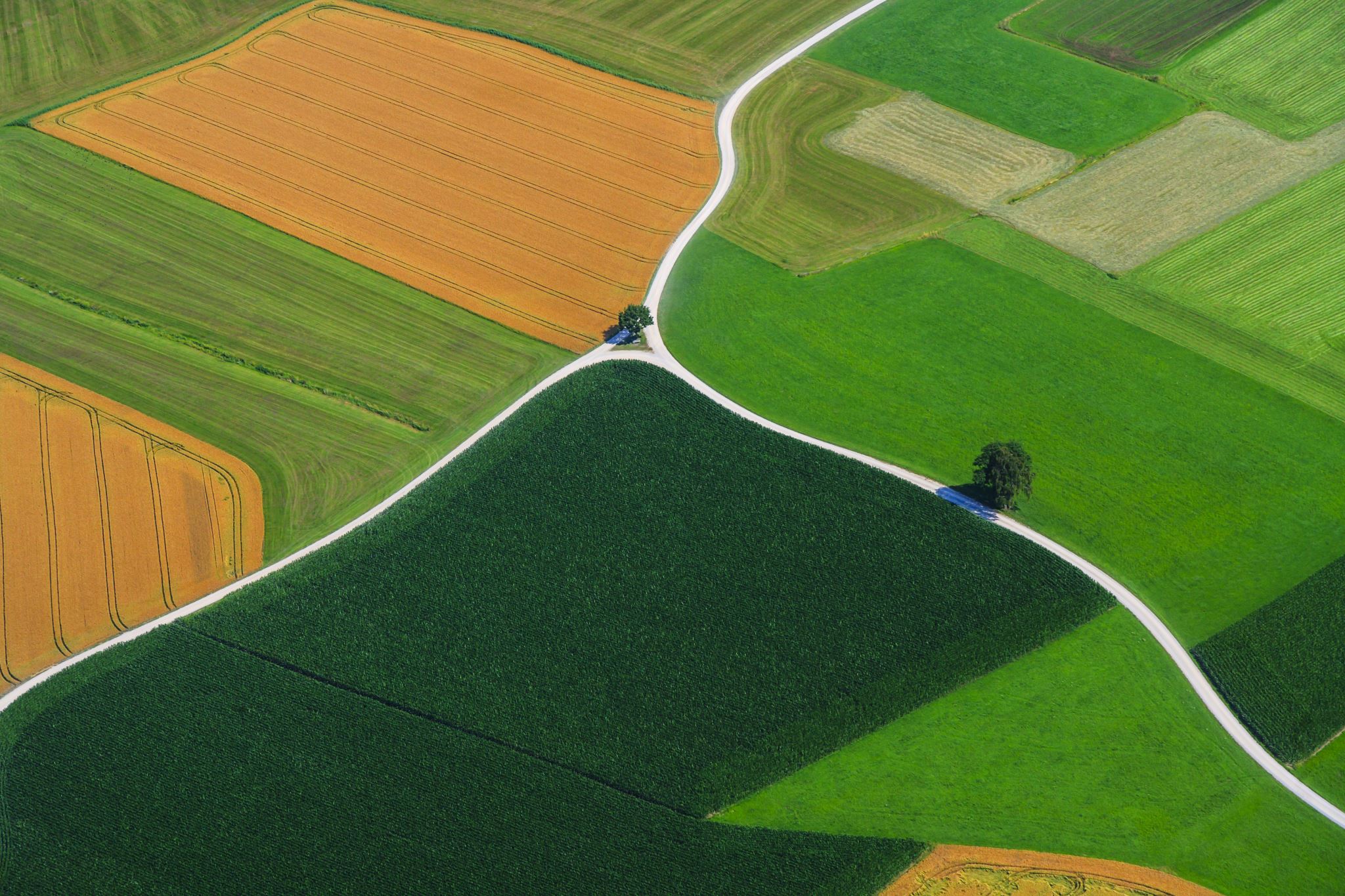 Technologies and Tools
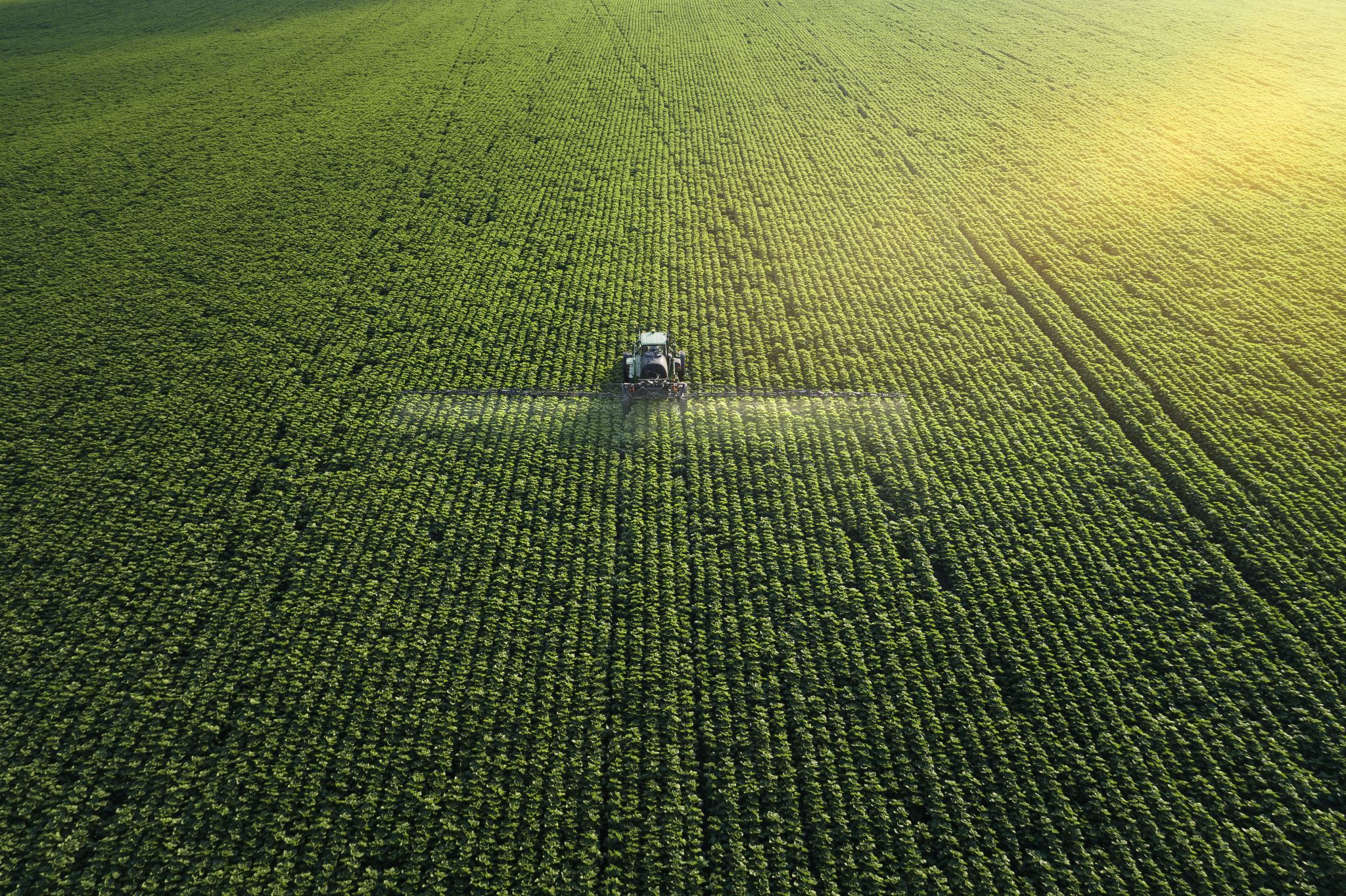 By incorporating these features and technologies, the web application can effectively track agricultural land, manage crop types and quantities, regulate pesticide and fertilizer usage, and control the buying and selling of agricultural land to address critical agricultural issues.
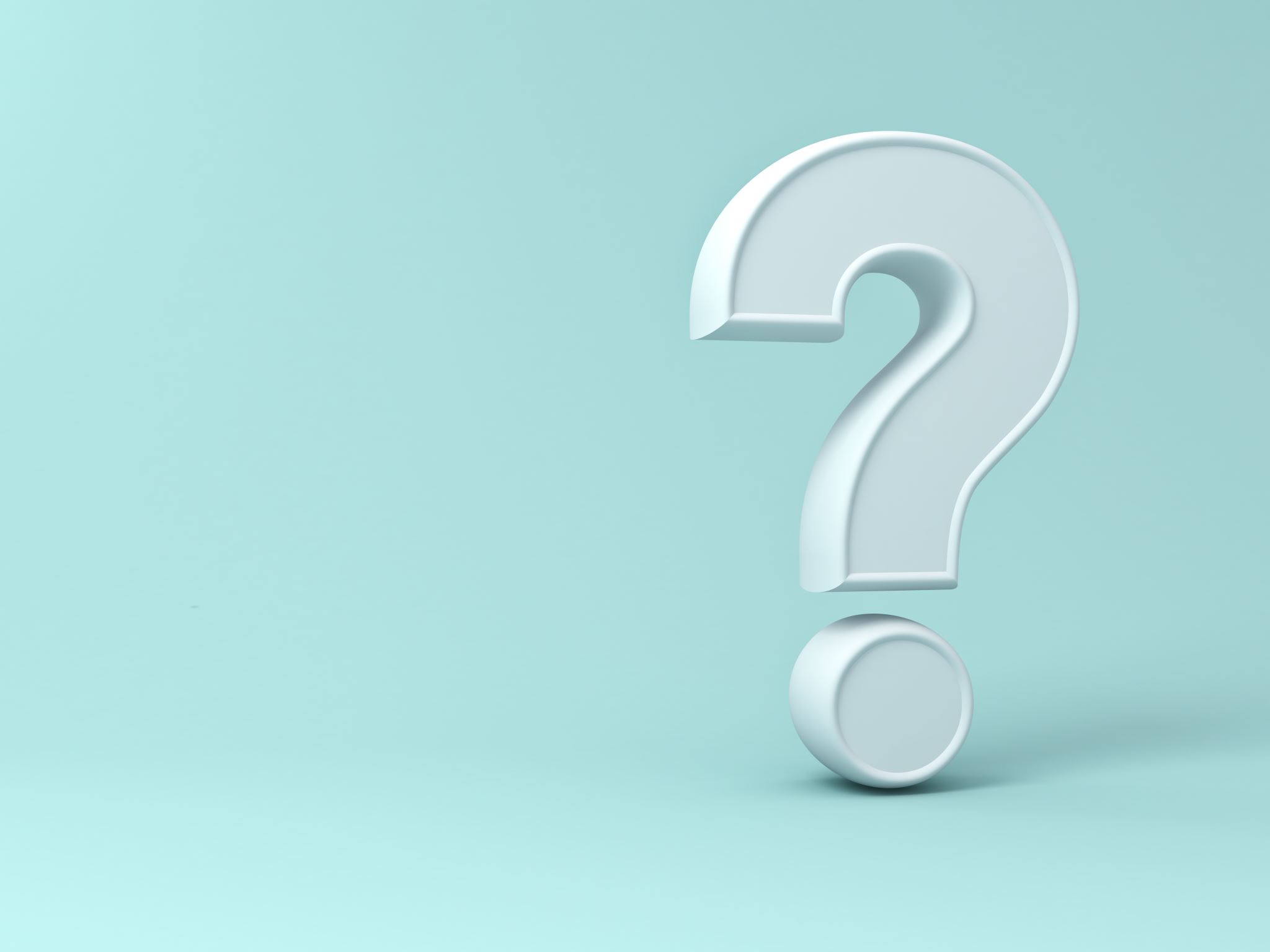 Any Question